CKD: Chapter 5Part D prescription drug coverage in patients with CKD
United States Renal Data System
2012 Annual Data Report
Top 15 drug classes used by general Medicare Part D enrollees with CKD, by days supply, 2010Figure 5.1 (volume 1)
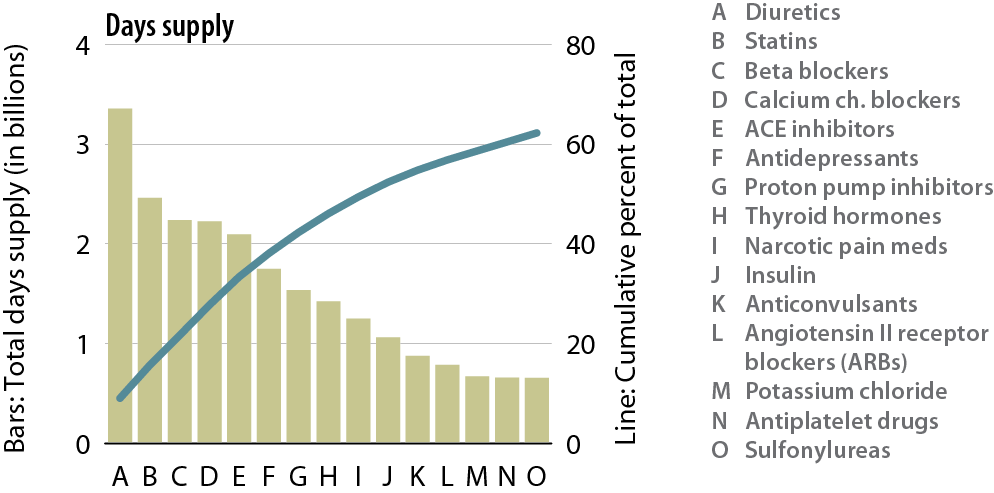 Part D claims for all patients in the Medicare 5 percent sample; claims & costs scaled up by a factor of 20 to estimate totals. Costs are the sum of Medicare payment & low income subsidy.  Therapeutic classifications based on Medi-span’s generic product identifier (GPI) therapeutic classification system.
Sources of prescription drug coverage in Medicare enrollees, by population, 2010Figure 5.2 (volume 1)
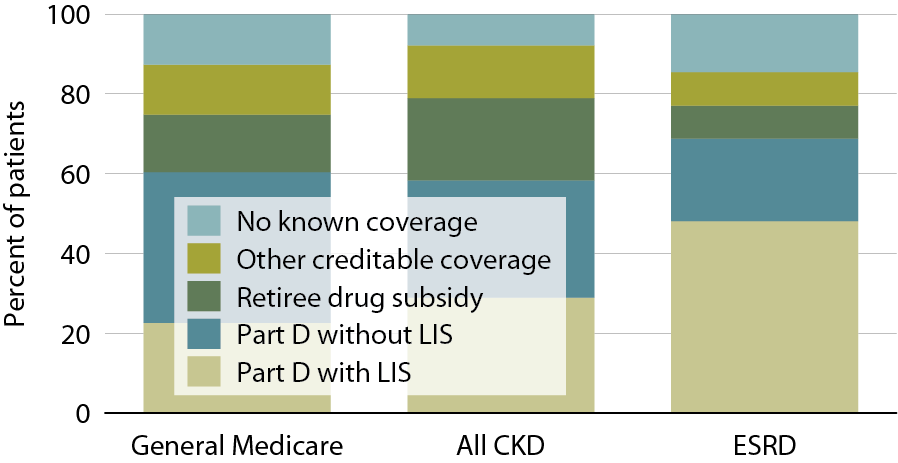 Point prevalent Medicare enrollees alive on January 1, 2010.
Sources of prescription drug coverage in Medicare enrollees, by age, 2010Figure 5.3 (volume 1)
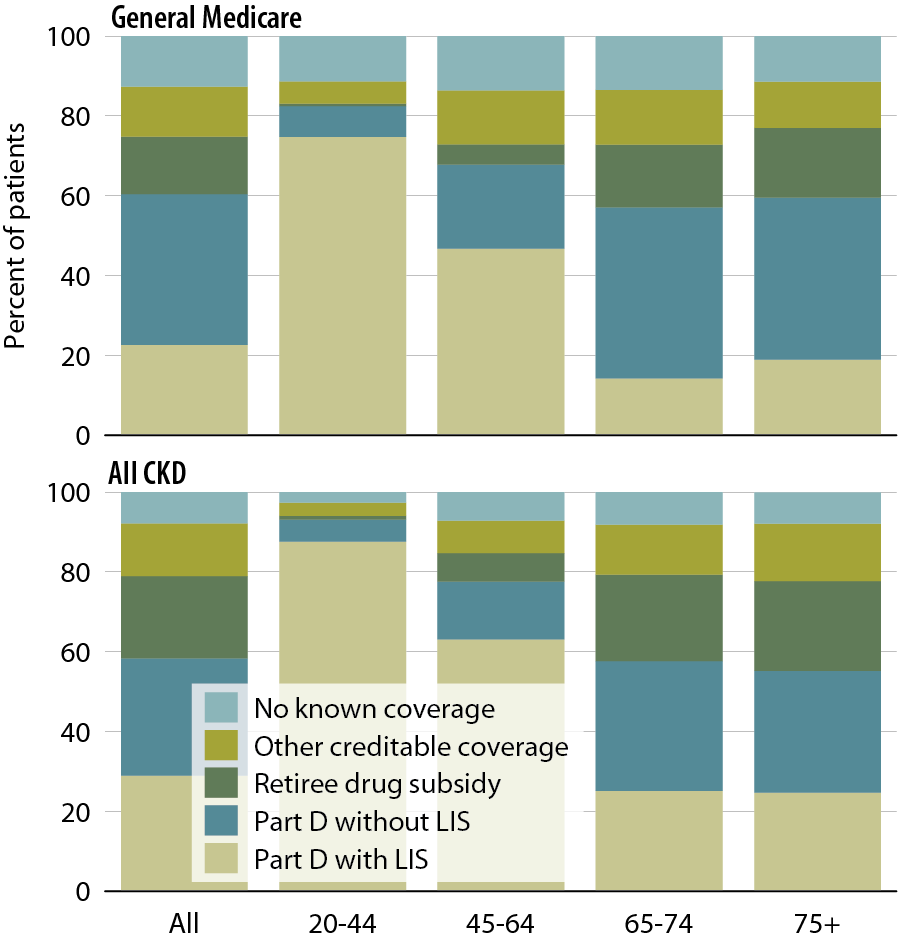 Point prevalent Medicare enrollees alive on January 1, 2010.
Sources of prescription drug coverage in Medicare enrollees, by race, 2010Figure 5.4 (volume 1)
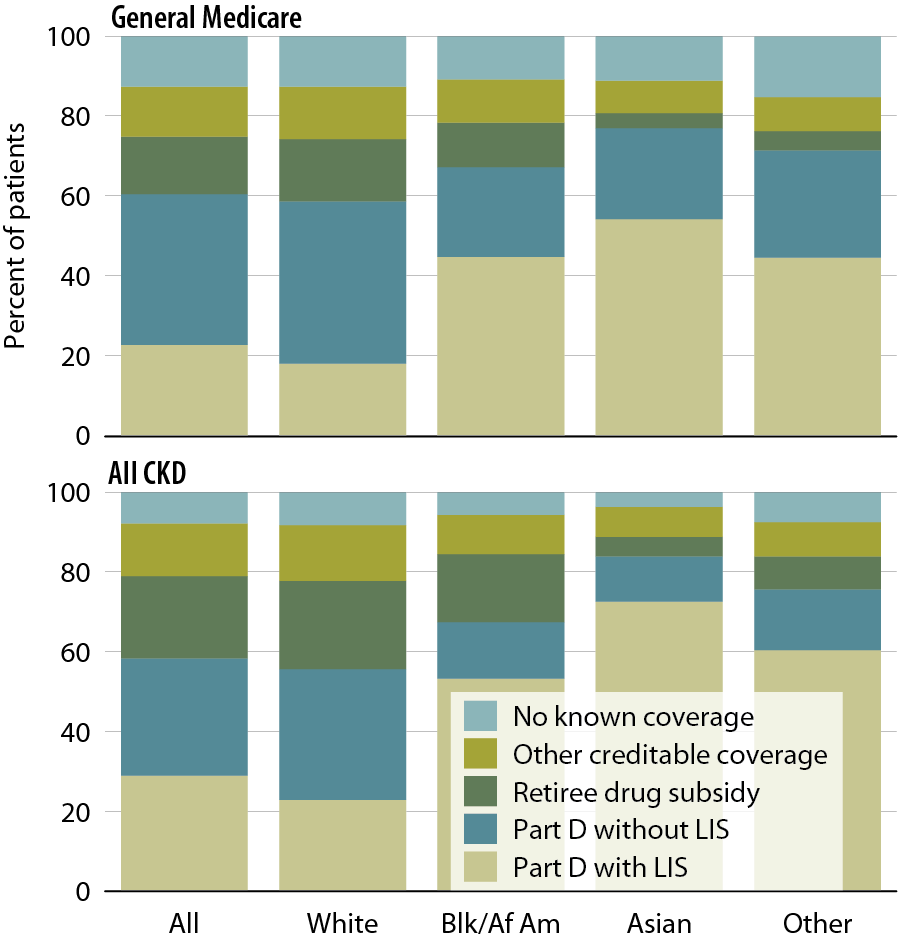 Point prevalent Medicare enrollees alive on January 1, 2010.
Part D enrollees, by low income subsidy (LIS) status & population, 2010Figure 5.5 (volume 1)
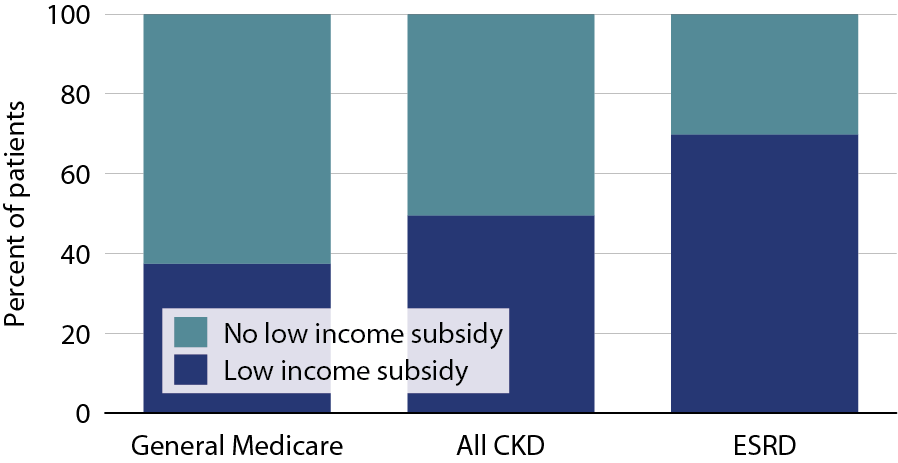 Point prevalent Medicare enrollees alive on January 1, 2010.
Percent of Part D enrollees with low income subsidy (LIS), by demographic characteristics, 2010Table 5.a (volume 1)
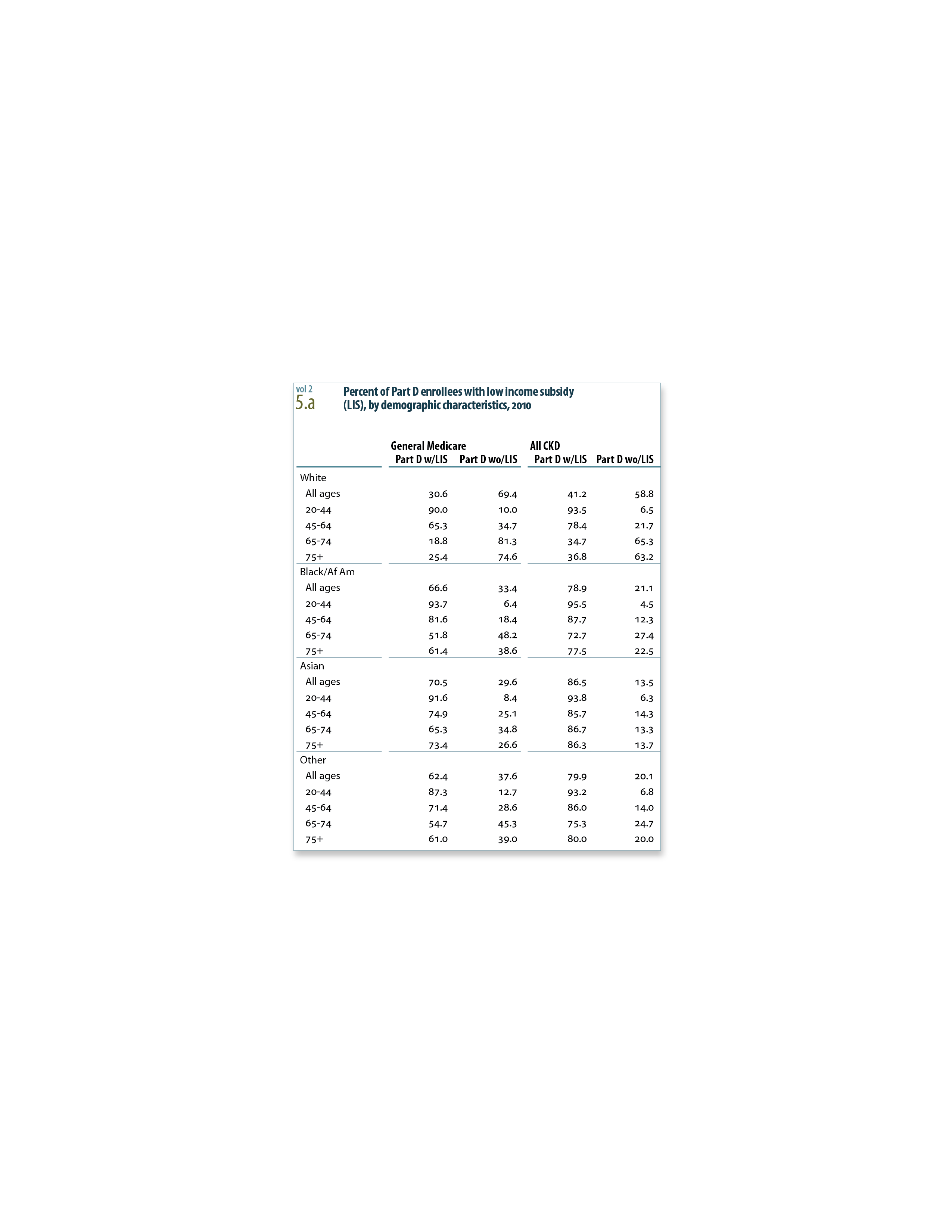 Point prevalent Medicare enrollees alive on January 1, 2010.
Part D benefit parameters, 2006–2010Table 5.b (volume 1)
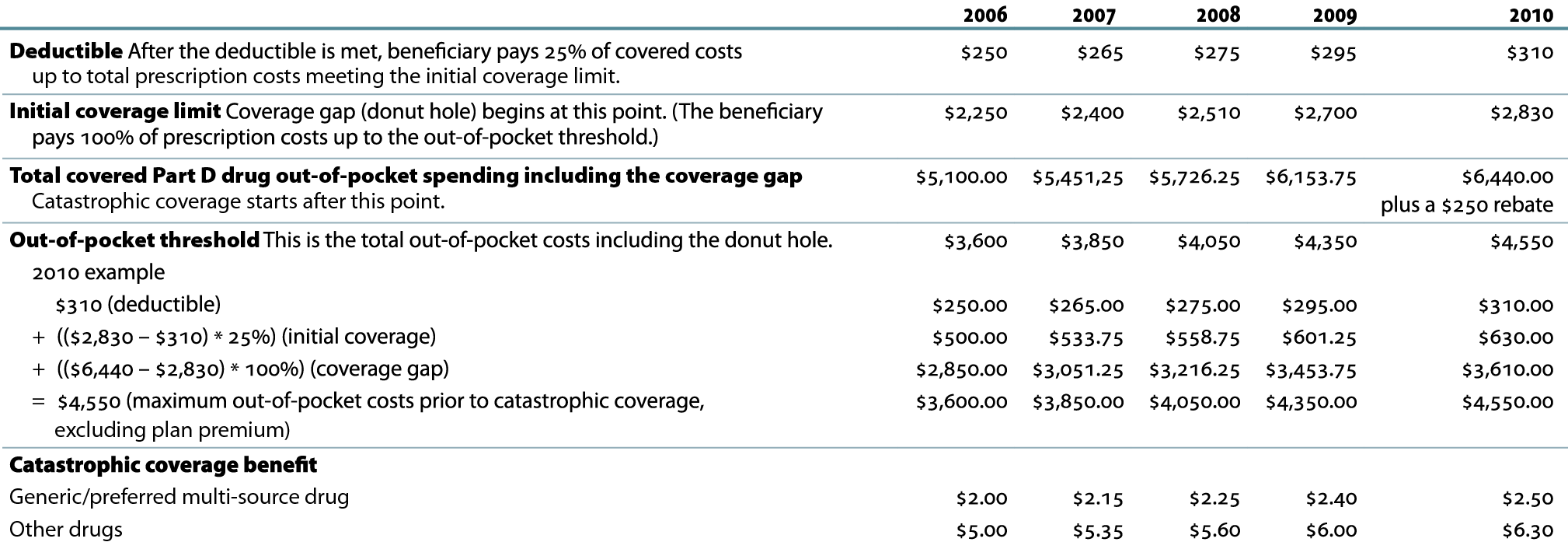 http://www.q1medicare.com/PartD-The-2010-Medicare-Part-D-Outlook.php.
General Medicare, all CKD, & ESRD patients enrolled in Part DTable 5.c (volume 1)
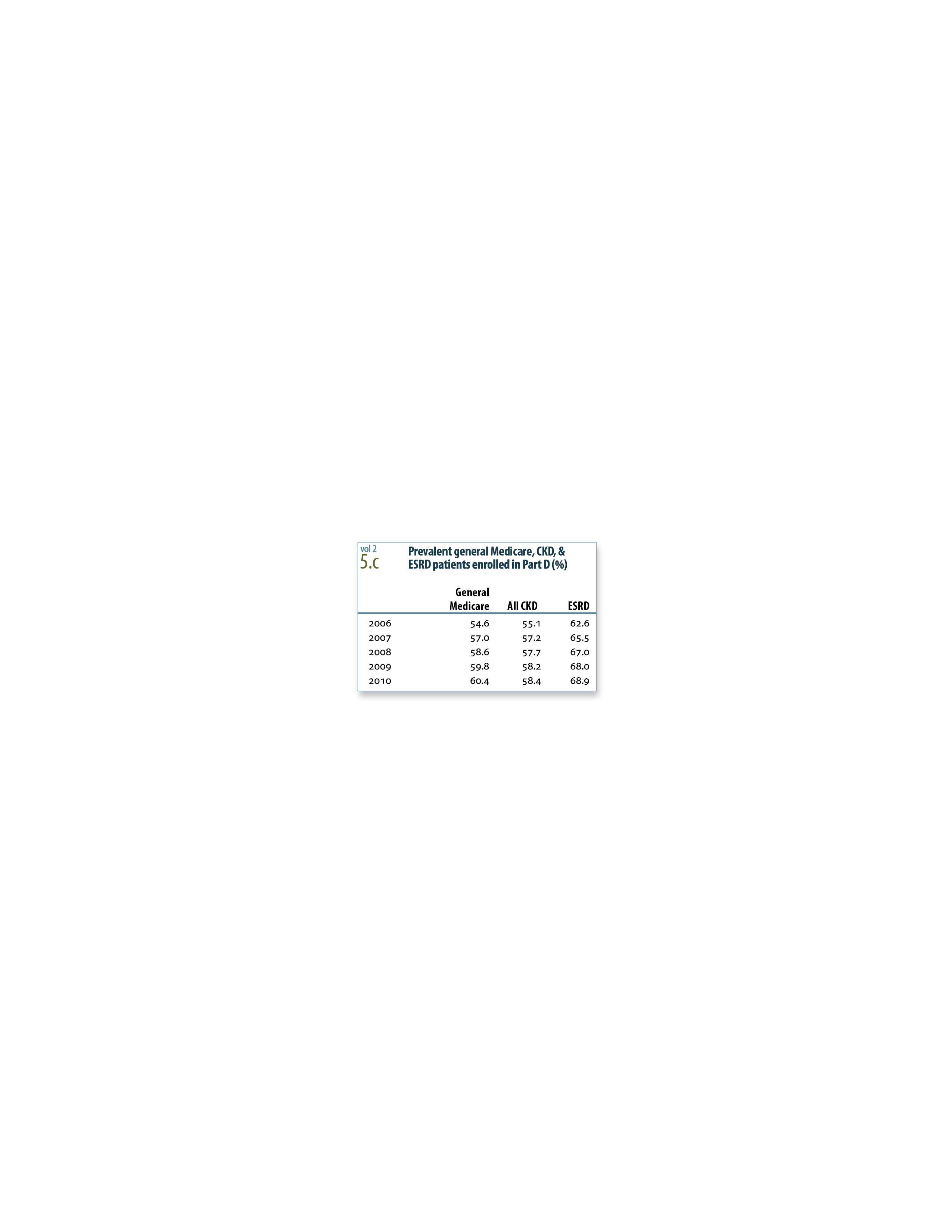 Point prevalent Medicare enrollees alive on January 1, excluding those in Medicare Advantage Part D plans.
Part D non-LIS enrollees with specified monthly premium, 2010Figure 5.6 (volume 1)
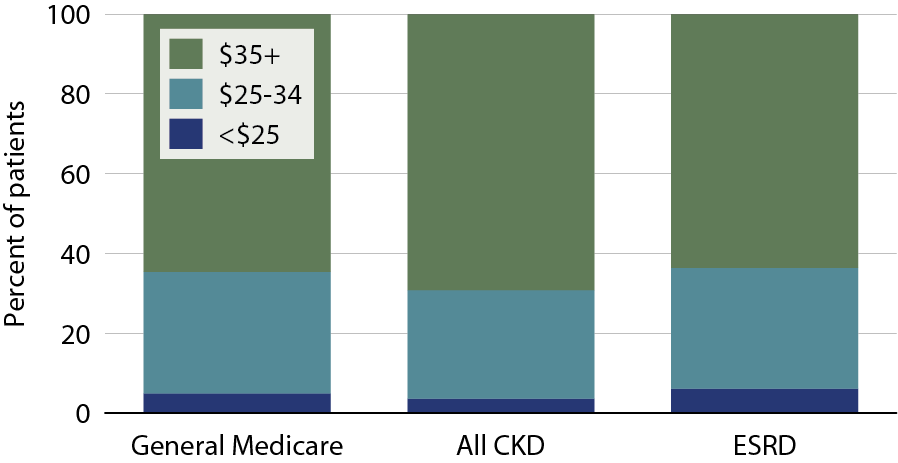 Point prevalent Medicare enrollees alive on January 1, excluding those in Medicare Advantage Part D plans.
Part D non-LIS enrollees with gap coverage or no deductible, 2010Figure 5.7 (volume 1)
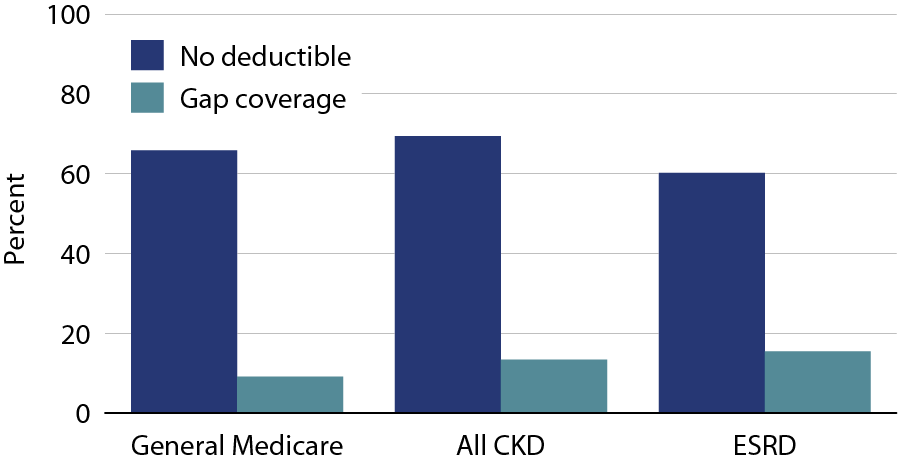 Point prevalent Medicare enrollees alive on January 1, excluding those in Medicare Advantage Part D plans.
Part D LIS enrollees with specified co-insurance/copayment, 2010Figure 5.8 (volume 1)
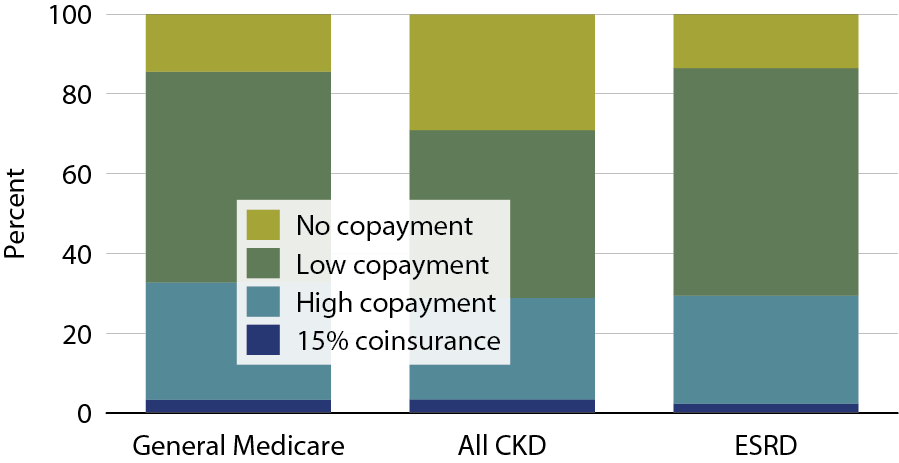 Point prevalent Medicare enrollees alive on January 1, excluding those in Medicare Advantage Part D plans.
Net Part D paymentfor Medicare enrolleesFigure 5.9 (volume 1)
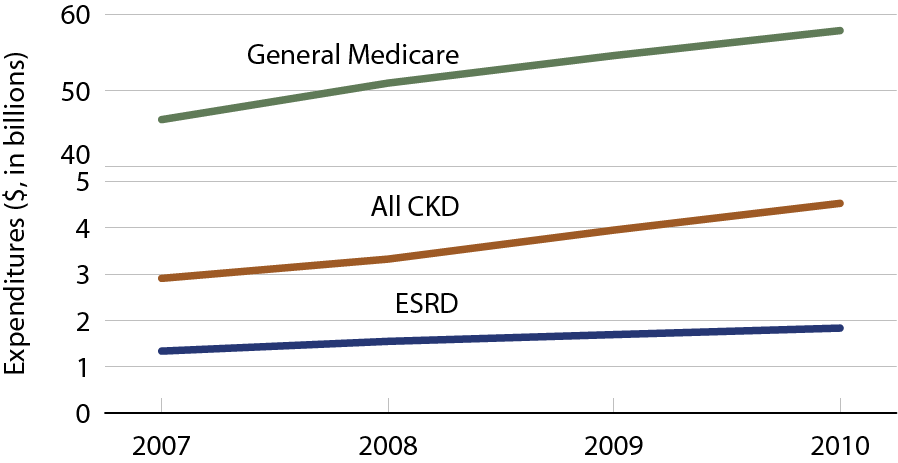 General Medicare totals include Part D claims for all patients in the Medicare 5 percent sample enrolled in Part D. CKD total includes Medicare CKD patients, as determined from claims. ESRD totals include all Part D claims for Medicare ESRD patients enrolled in Part D.
Per person per year Medicare & out-of-pocket Part D costs for enrollees, 2010Figure 5.10 (volume 1)
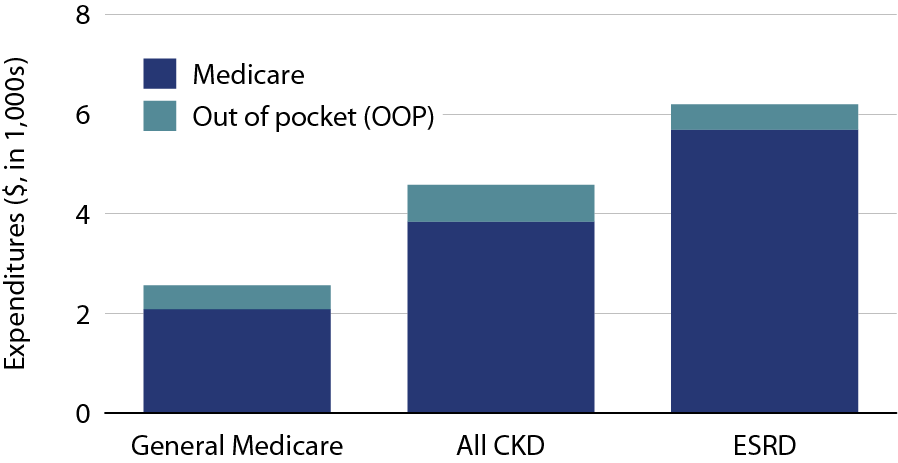 General Medicare totals include Part D claims for all patients in the Medicare 5 percent sample enrolled in Part D. CKD totals includes Medicare CKD patients, as determined from claims. ESRD totals include all Part D claims for Medicare ESRD patients enrolled in Part D. Medicare total is the sum of Medicare net payment plus LIS amount.
Per person per year Part D costs for enrollees, by low income subsidy (LIS) status, 2010Figure 5.11 (volume 1)
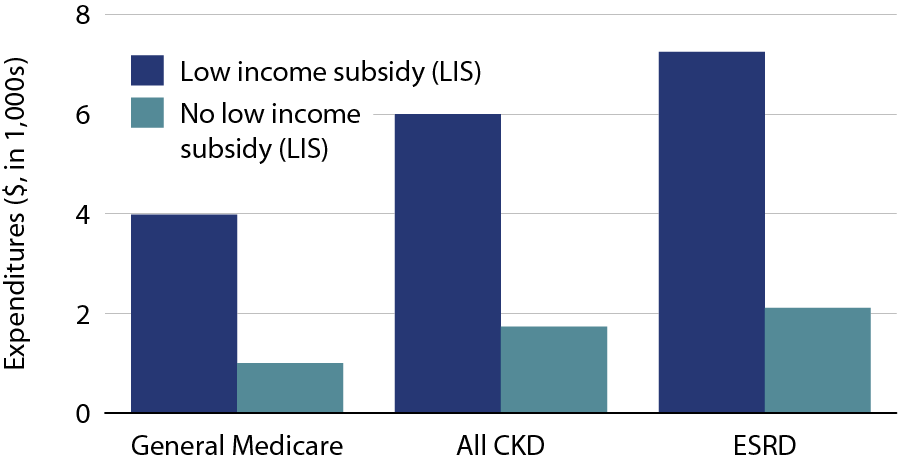 Medicare patients surviving 2010. General Medicare totals include Part D claims for all patients in the Medicare 5 percent sample enrolled in Part D. CKD total includes Medicare CKD patients, as determined from claims. ESRD totals include all Part D claims for Medicare ESRD patients enrolled in Part D.
Total per person per year costs ($) for Part D enrollees, by LIS status, 2010Table 5.d (volume 1)
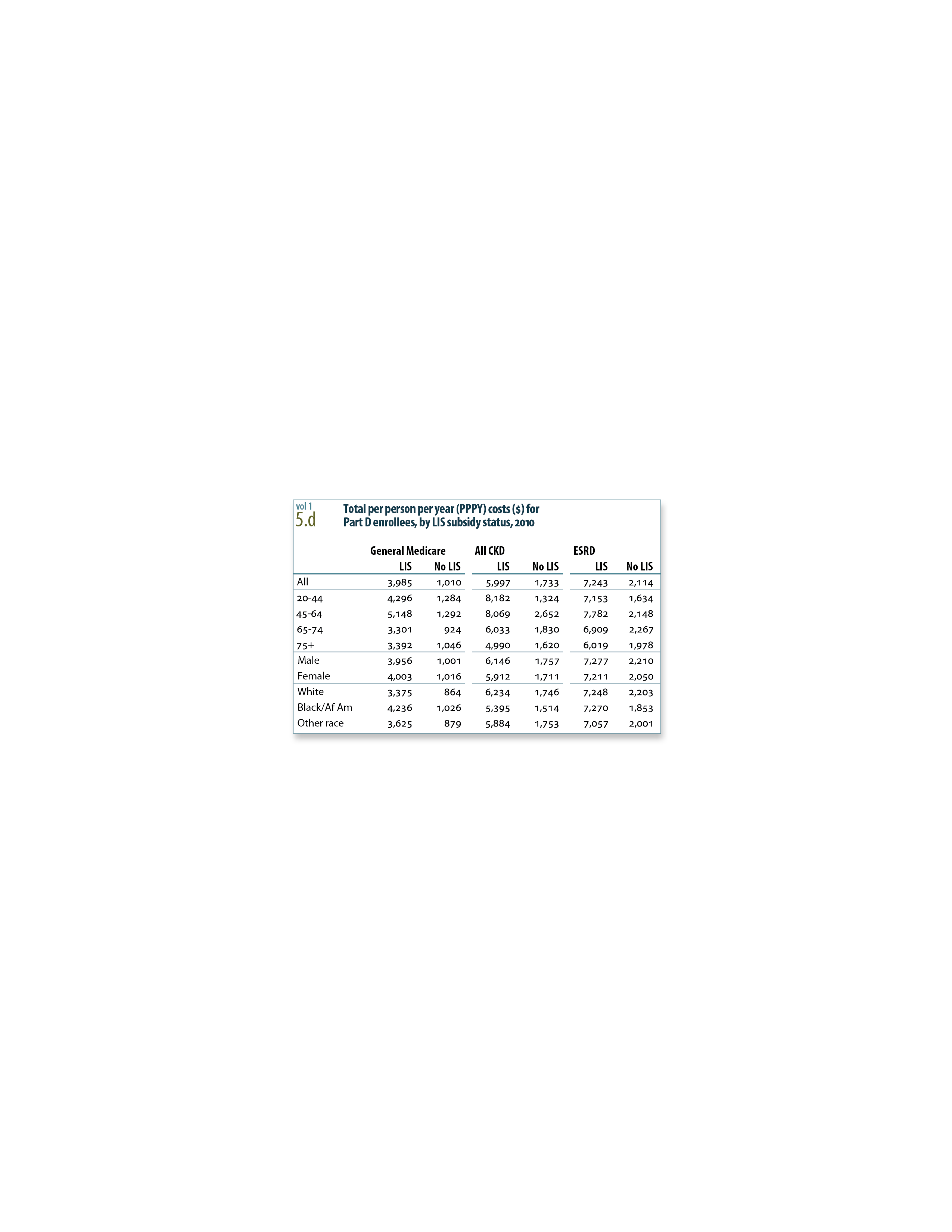 All Medicare patients enrolled in Part D in 2010. CKD determined from claims. ESRD patients are period prevalent ESRD in 2010.
Part D non-LIS enrollees who reach each coverage phase, 2010Figure 5.12 (volume 1)
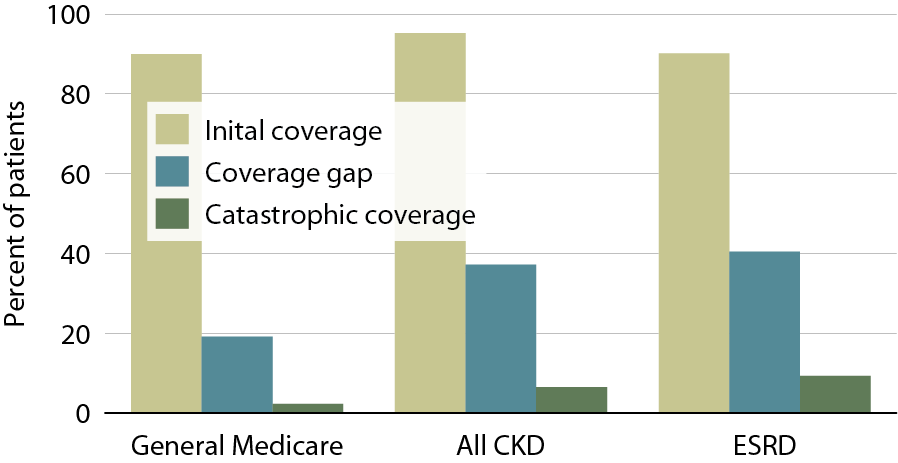 Point prevalent Medicare enrollees alive on January 1, excluding those in employer-sponsored & national PACE Part D plans.
Cumulative percent of Part D non-LIS enrollees who reach the coverage gap, 2010Figure 5.13 (volume 1)
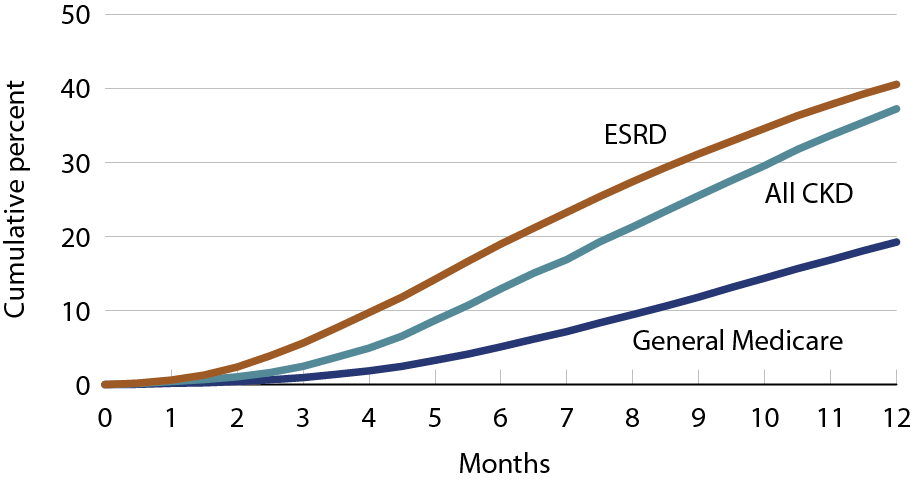 Point prevalent Medicare enrollees alive on January 1, excluding those in employer-sponsored & national PACE Part D plans.
Cumulative percent of Part D non-LIS enrollees who reach catastrophic coverage after reaching the coverage gap, 2010Figure 5.14 (volume 1)
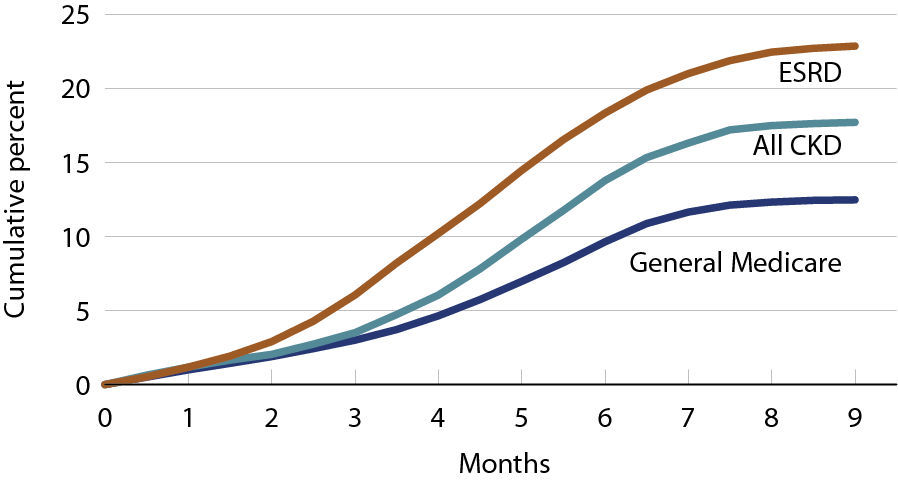 Point prevalent Medicare enrollees alive on January 1, excluding those in employer-sponsored & national PACE Part D plans.
Twelve-month probability of reaching the coverage gap in Part D non-LIS enrollees, 2010Table 5.e (volume 1)
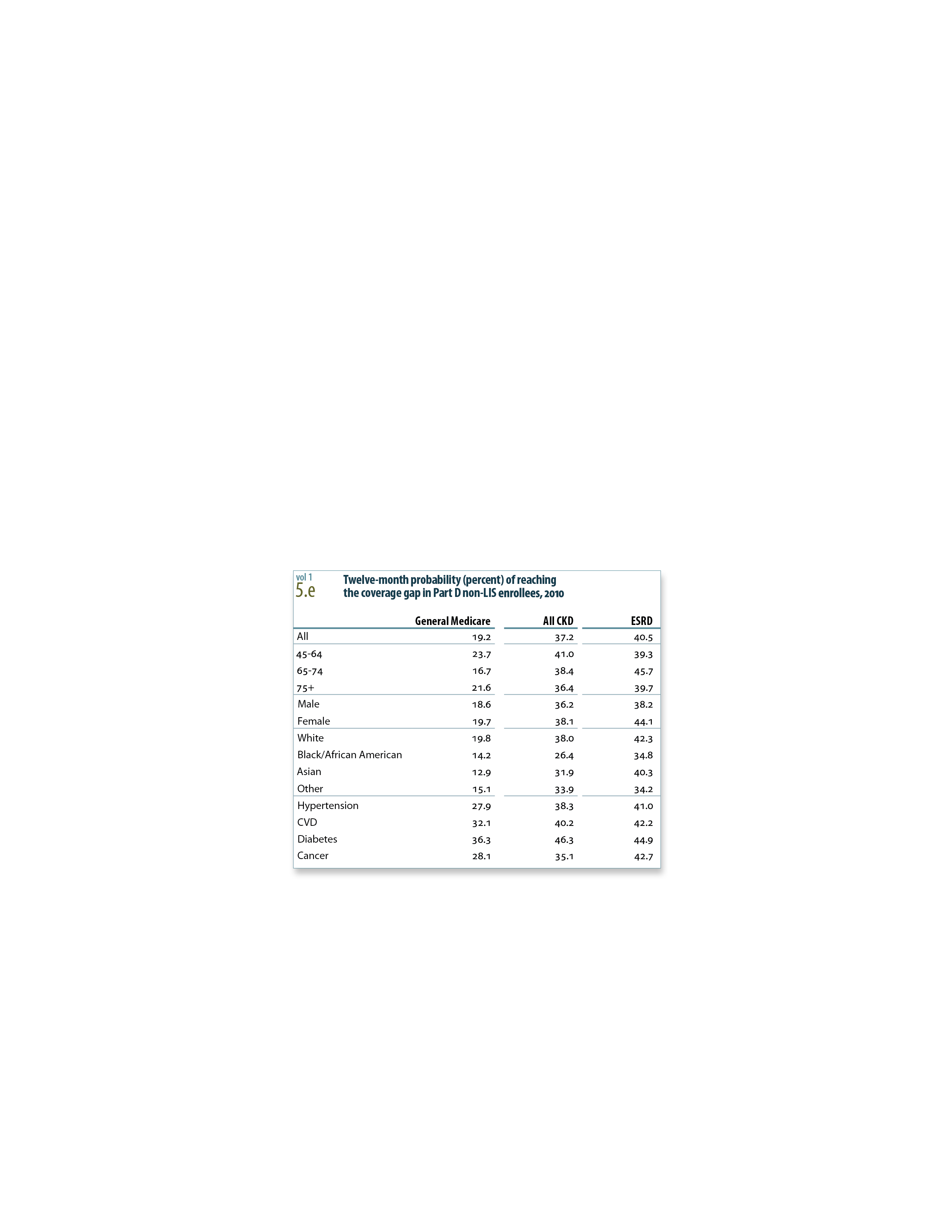 Point prevalent Medicare enrollees alive on January 1, excluding those in employer-sponsored & national PACE Part D plans.
Rate of Part D-covered prescription fills PPPM in Part D non-LIS enrollees, 2010Table 5.f (volume 1)
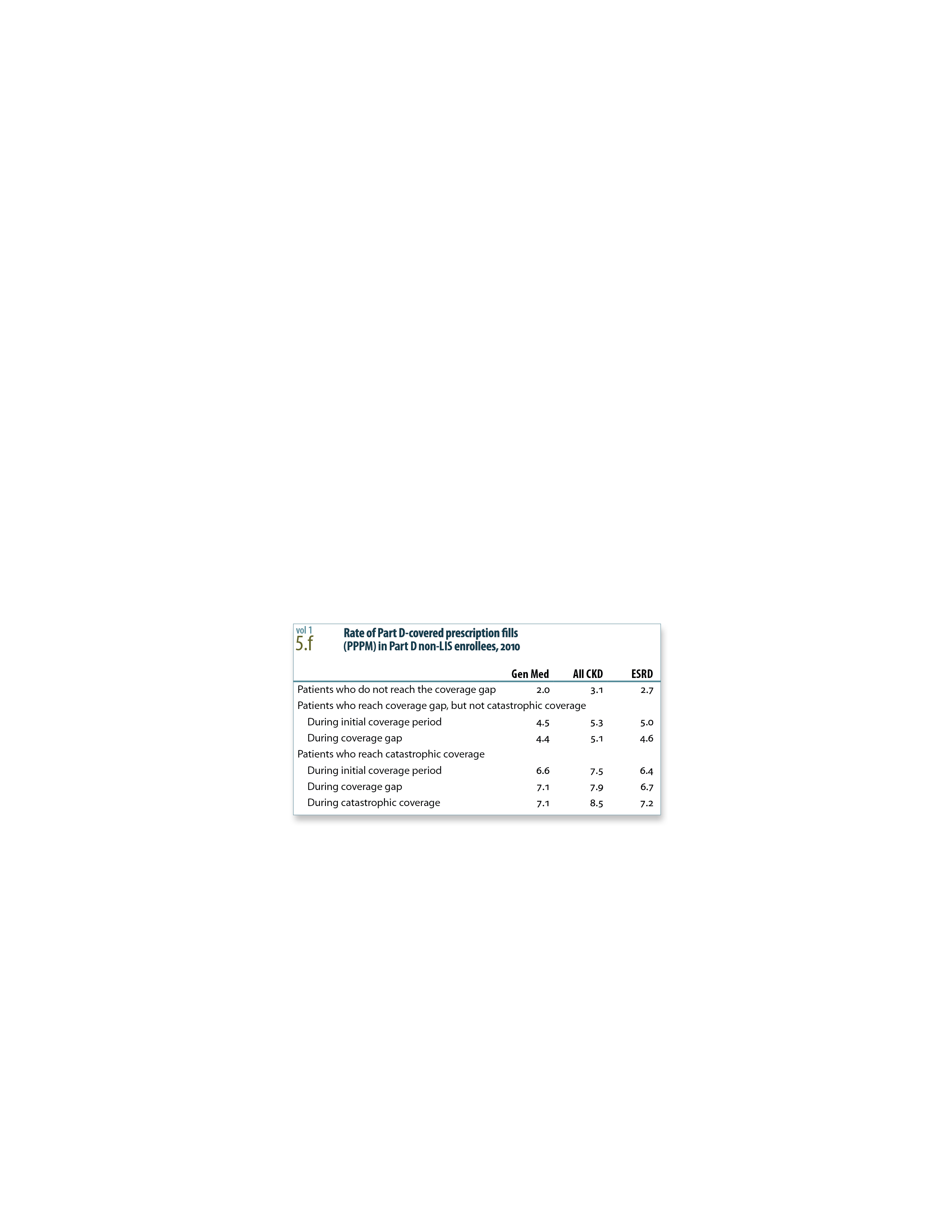 Point prevalent Medicare enrollees alive on January 1, excluding those in employer-sponsored & national PACE Part D plans.
Top 15 drugs used in Part D enrollees, by days supply & net cost, 2010Table 5.g (volume 1)
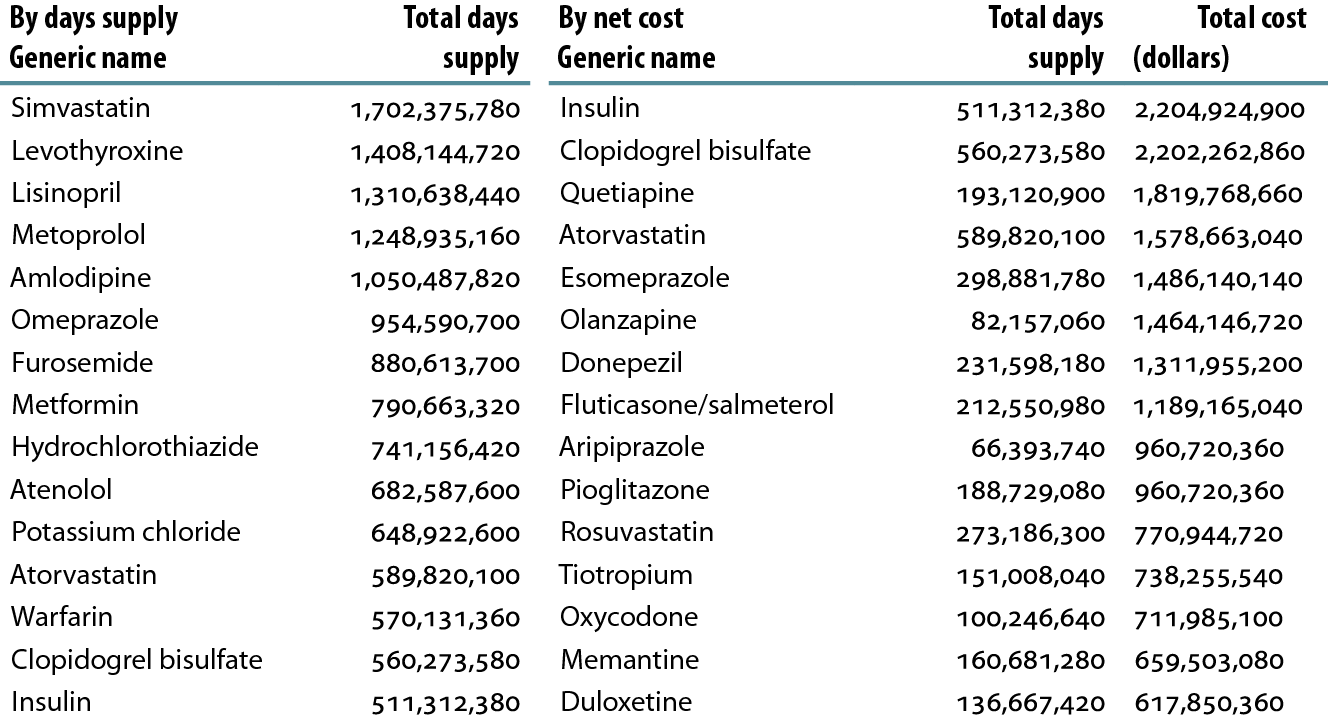 Part D claims for all patients in the Medicare 5 percent sample, (claims & costs scaled up by a factor of 20 to estimate totals). Costs are the sum of Medicare payment & low income subsidy
Top 15 drugs used in Part D enrollees with CKD, by days supply & net cost, 2010Table 5.h (volume 1)
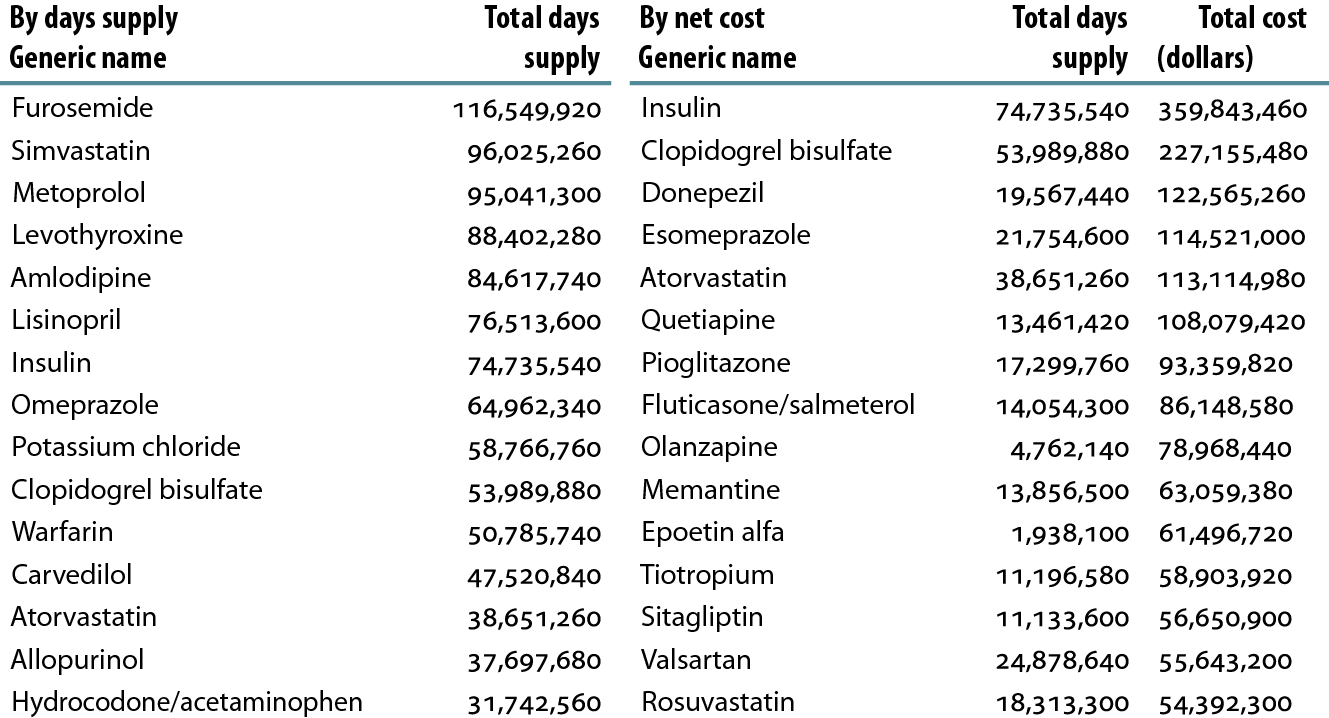 CKD Medicare patients  with Medicare as primary payor for calendar year 2009. Part D claims for all patients in the Medicare 5 percent sample; claims & costs scaled up by a factor of 20 to estimate totals. Costs are the sum of Medicare payment & low income subsidy.
Top 15 drugs used in Part D enrollees with ESRD, by days supply & net cost, 2010Table 5.i (volume 1)
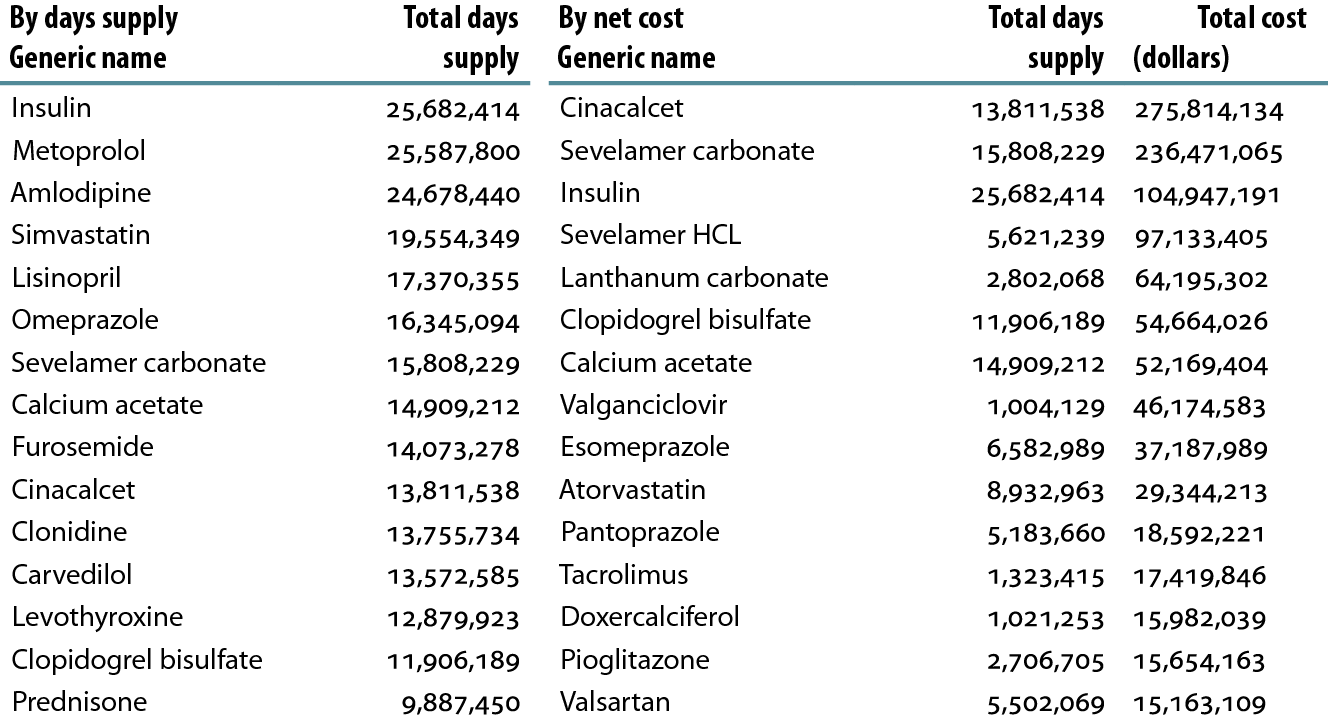 Part D claims for all ESRD patients in the Medicare 5 percent sample; claims & costs scaled up by a factor of 20 to estimate totals. Costs are the sum of Medicare payment & low income subsidy.
Top 15 drug classes used by Part D enrollees with CKD, by days supply & net costs, 2010Figure 5.15 (volume 1)
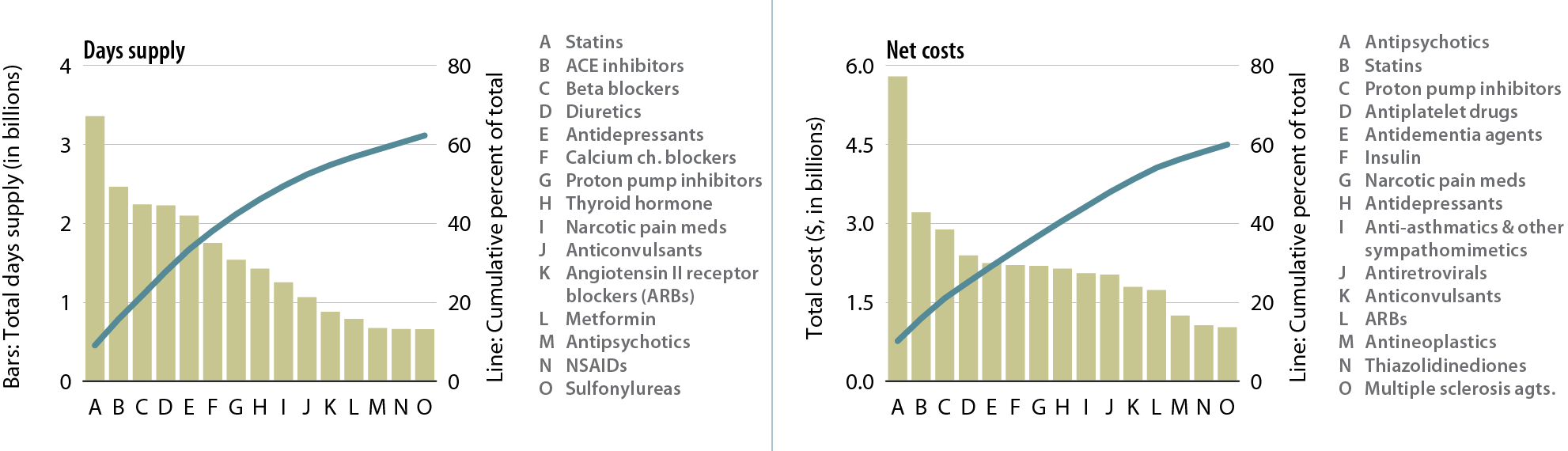 Part D claims for all patients in the Medicare 5 percent sample; claims & costs scaled up by a factor of 20 to estimate totals. Costs are the sum of Medicare payment & low income subsidy. Therapeutic classification based on Medi-Span’s generic product identifier (GPI) therapeutic classification system.
Top 15 drug classes used by Part D enrollees with CKD, by days supply & net costs, 2010Figure 5.16 (volume 1)
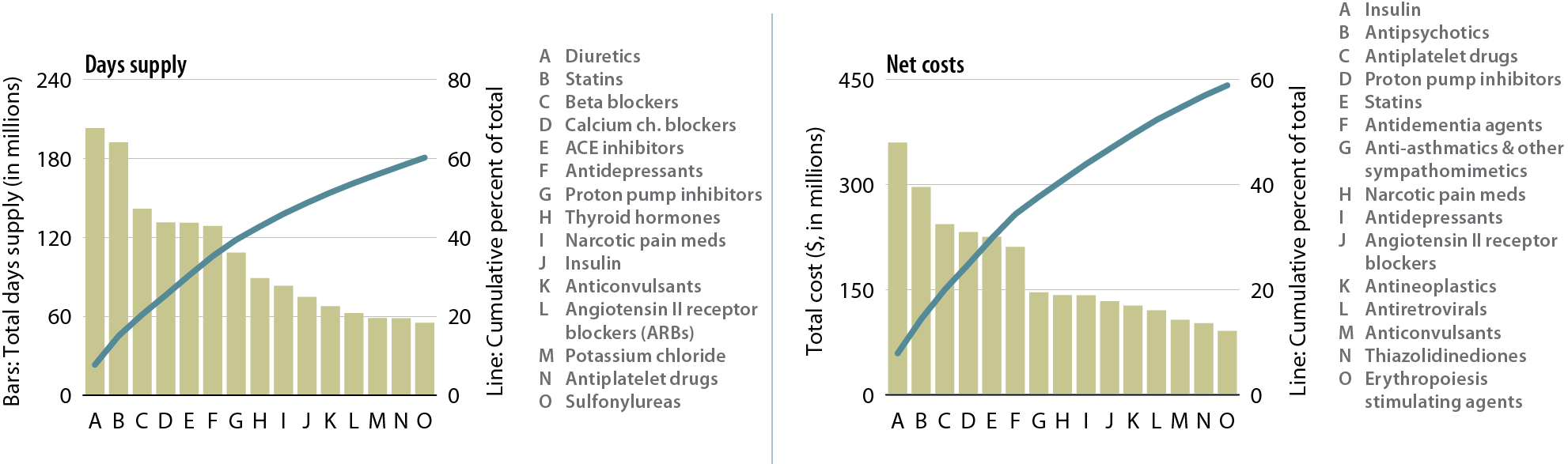 Part D claims for CKD Medicare patients with Medicare as primary payor for calendar year 2009; claims & costs scaled up by a factor of 20 to estimate totals. Costs are the sum of Medicare payment & low income subsidy. Therapeutic classification based on Medi-Span’s generic product identifier (GPI) therapeutic classification system.
Top 15 drug classes used by Part D enrollees with ESRD, by days supply & net costs, 2010Figure 5.17 (volume 1)
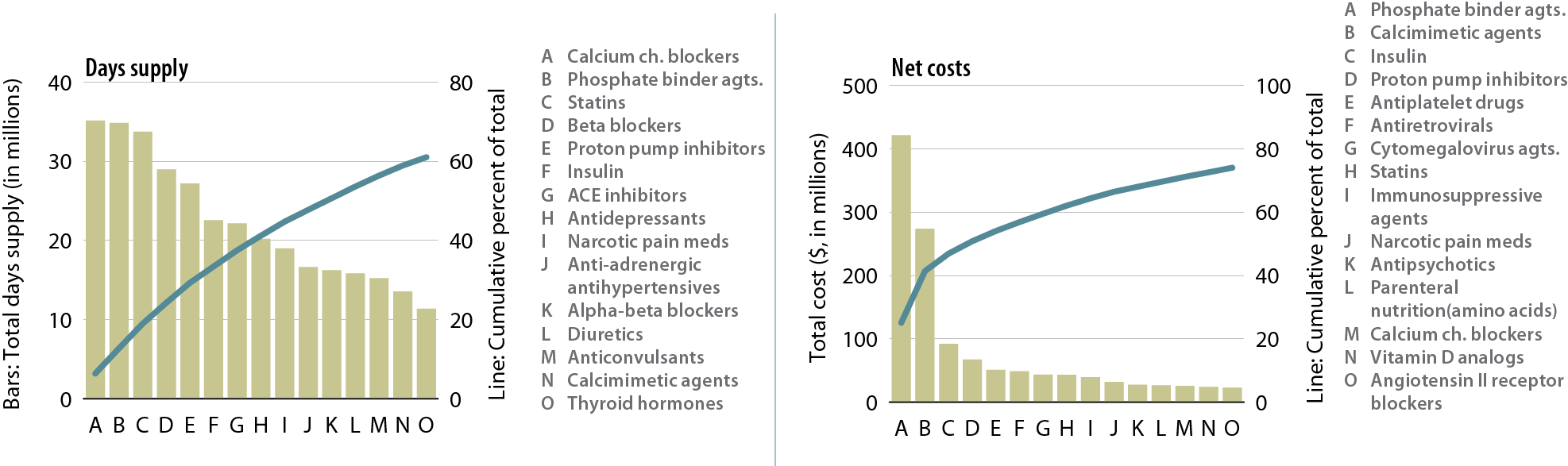 Part D claims for all ESRD patients in the Medicare 5 percent sample; claims & costs scaled up by a factor of 20 to estimate totals. Costs are the sum of Medicare payment & low income subsidy. Therapeutic classification based on Medi-Span’s generic product identifier (GPI) therapeutic classification system.